Profiler Mechanics Update
INSIDE Pisa Meeting
9/10 June 2015
V.Patera
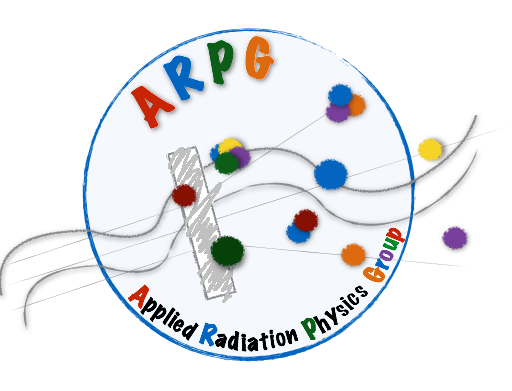 General status
Tracker mechanics almost finished ( frame & fibers)
Waiting for electronics PCB (beginning July) to finalize cooling system design
Calorimeter mechanics started
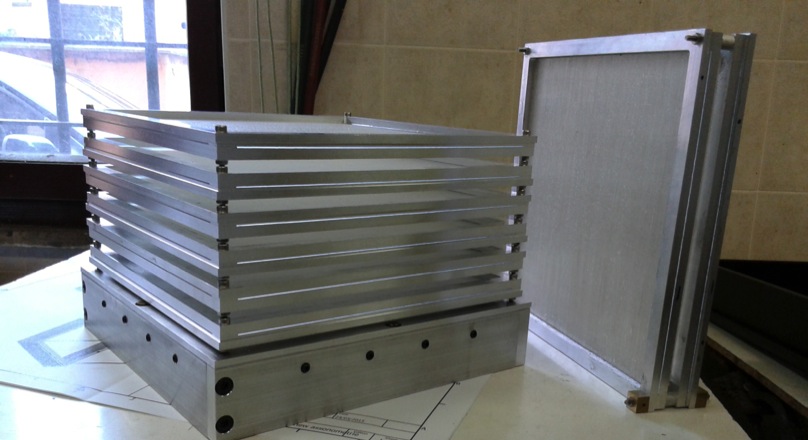 Dose Profiler complete tracking system with  the calorimeter support plus 2 spare tracking planes
Mechanics: tracker status
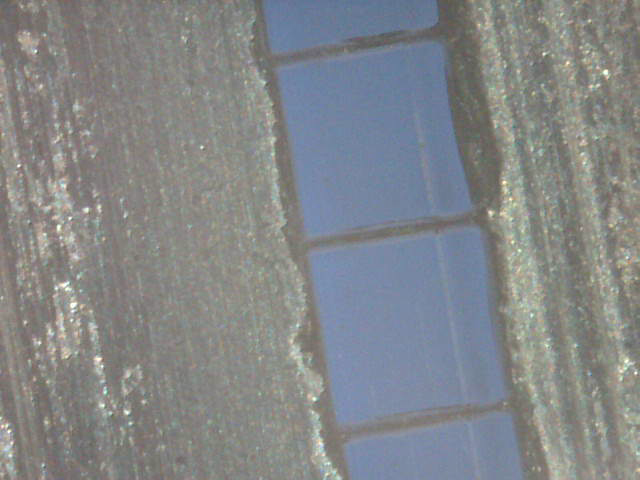 All the tracker plane (6+2 spares) ready: final frames and machined fibers in place
Waiting for electronics PCB (beginning July) to finalize cooling system design
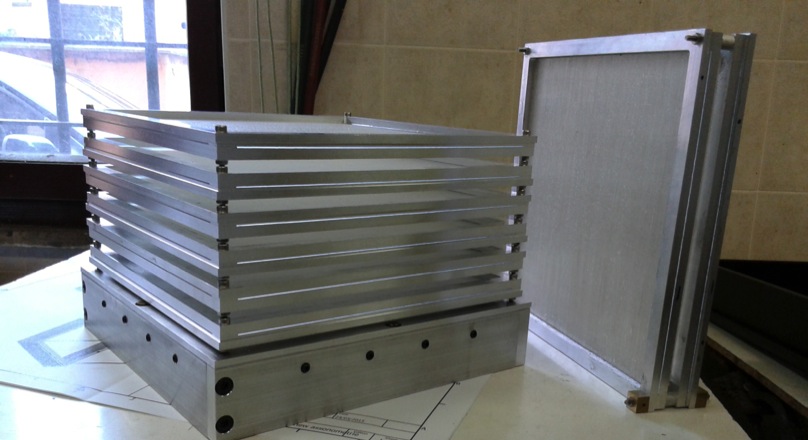 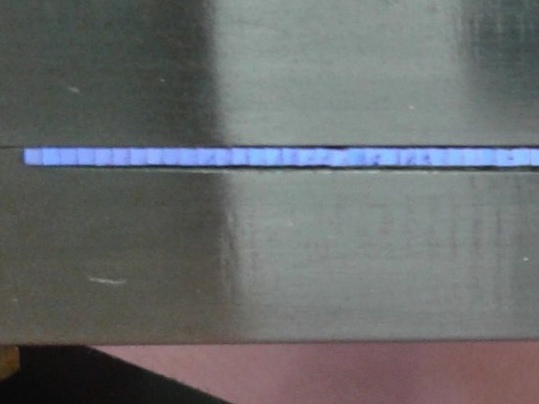 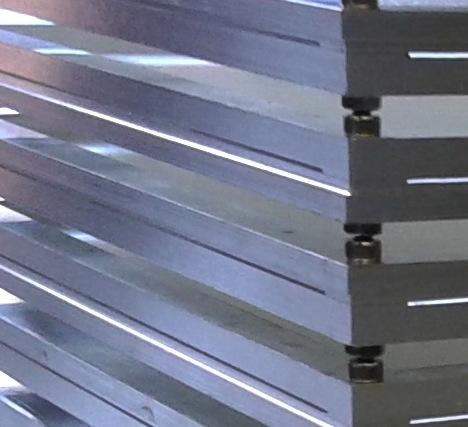 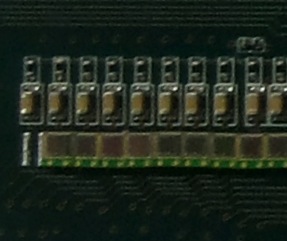 fiber  planes have been machined to match the profile of SiPMs and passive components soldered on the BASIC-board
Tracker mech. and cooling
asimmetric (0,5 mm) spacers among planes have 
been drilled; they will help heat transport
Final configuration with PCB must be tested for heat flow
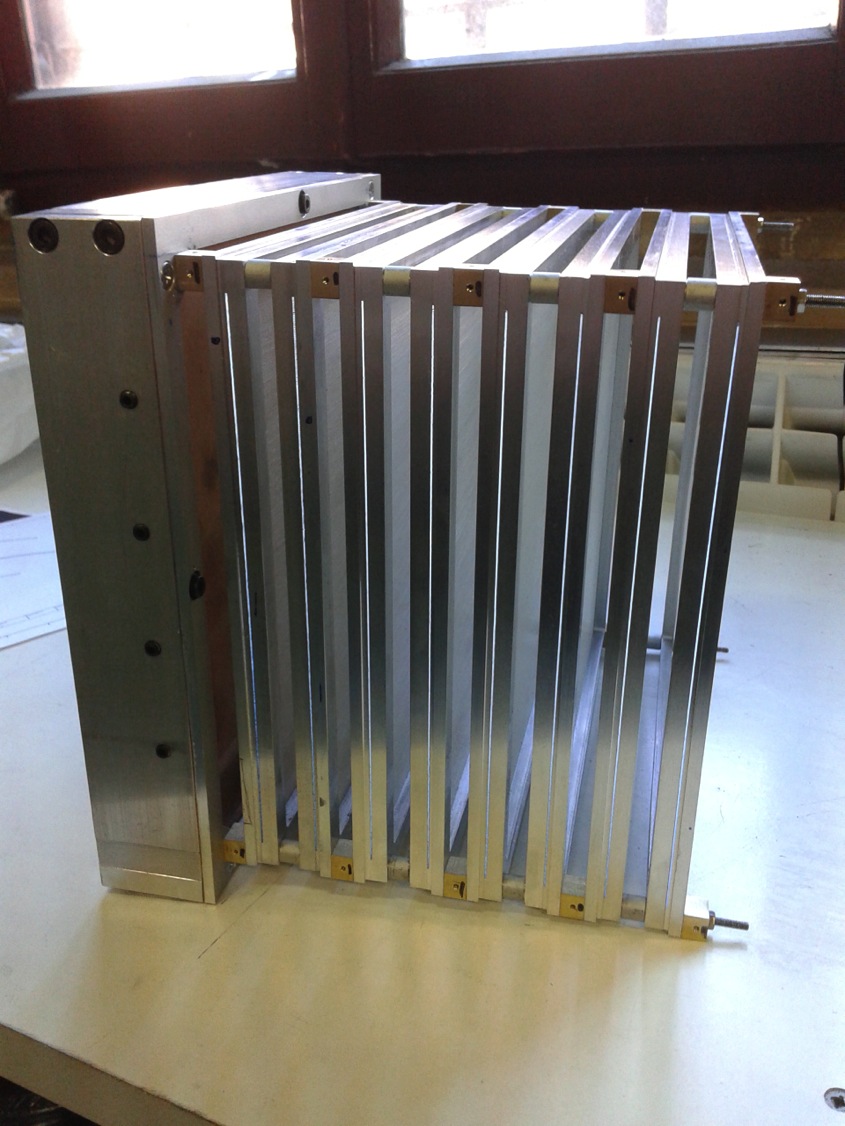 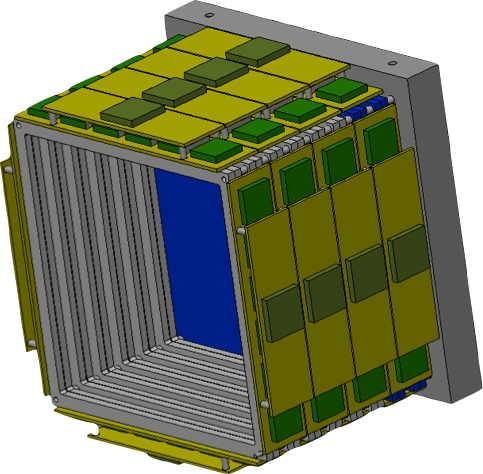 Calorimeter Mechanics Status
External frame, to be fixed to the tracker, finalized
Developed a fixing system of the crystals+MAPMT elements
Integration with electronics ( and cooling) on going
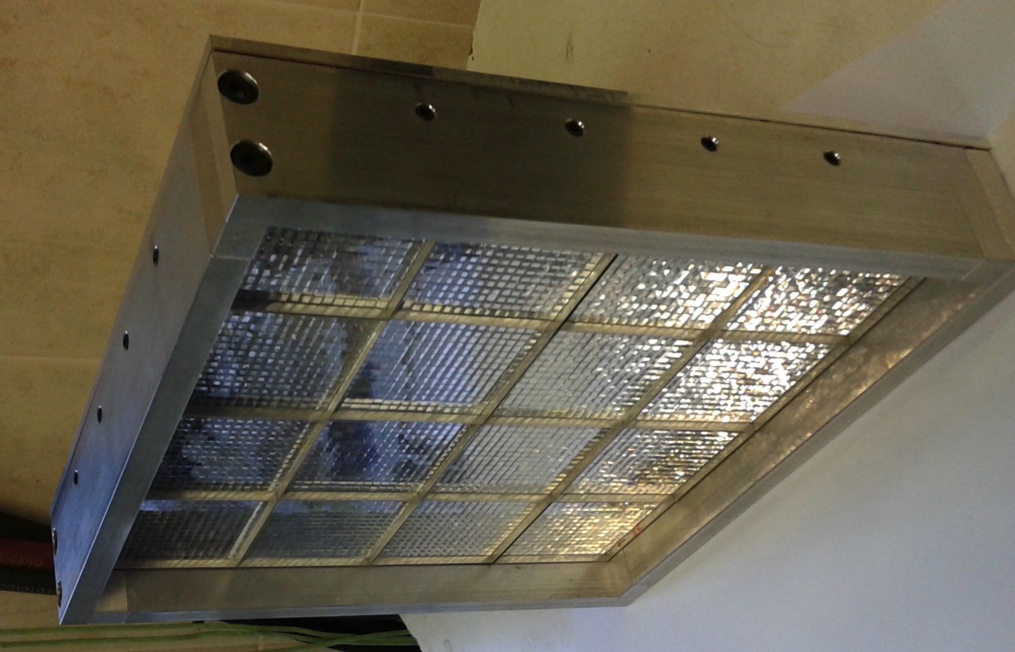 Holding LSF matrices
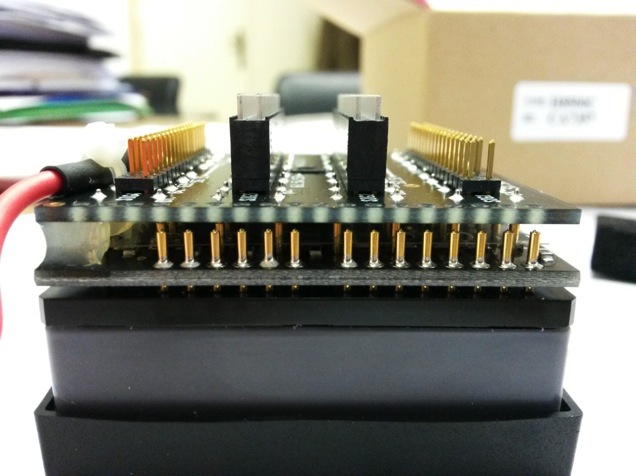 connectors on H8500 will create a space in which an insulated  4 mm x 6 mm Al bar, a spring and a screw will press the MAPMT against the crystal matrix
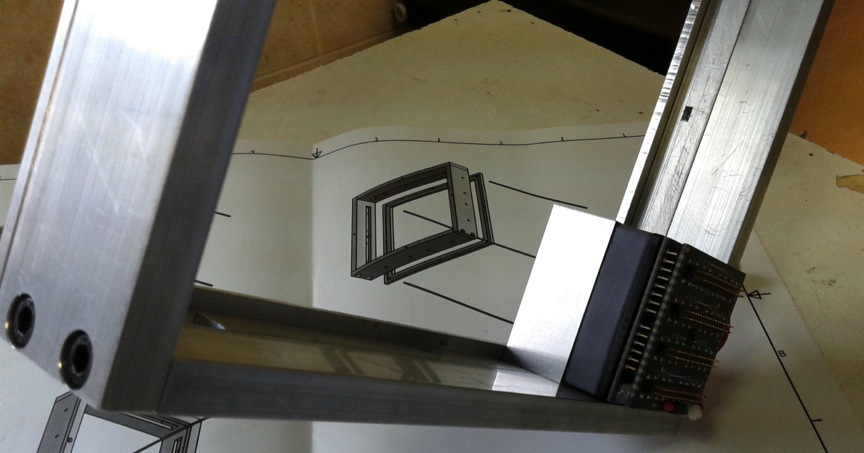 2 Al bars will  
press the crystals sideways
stiff 10 mm Al structure
1/16: crystal + H8500
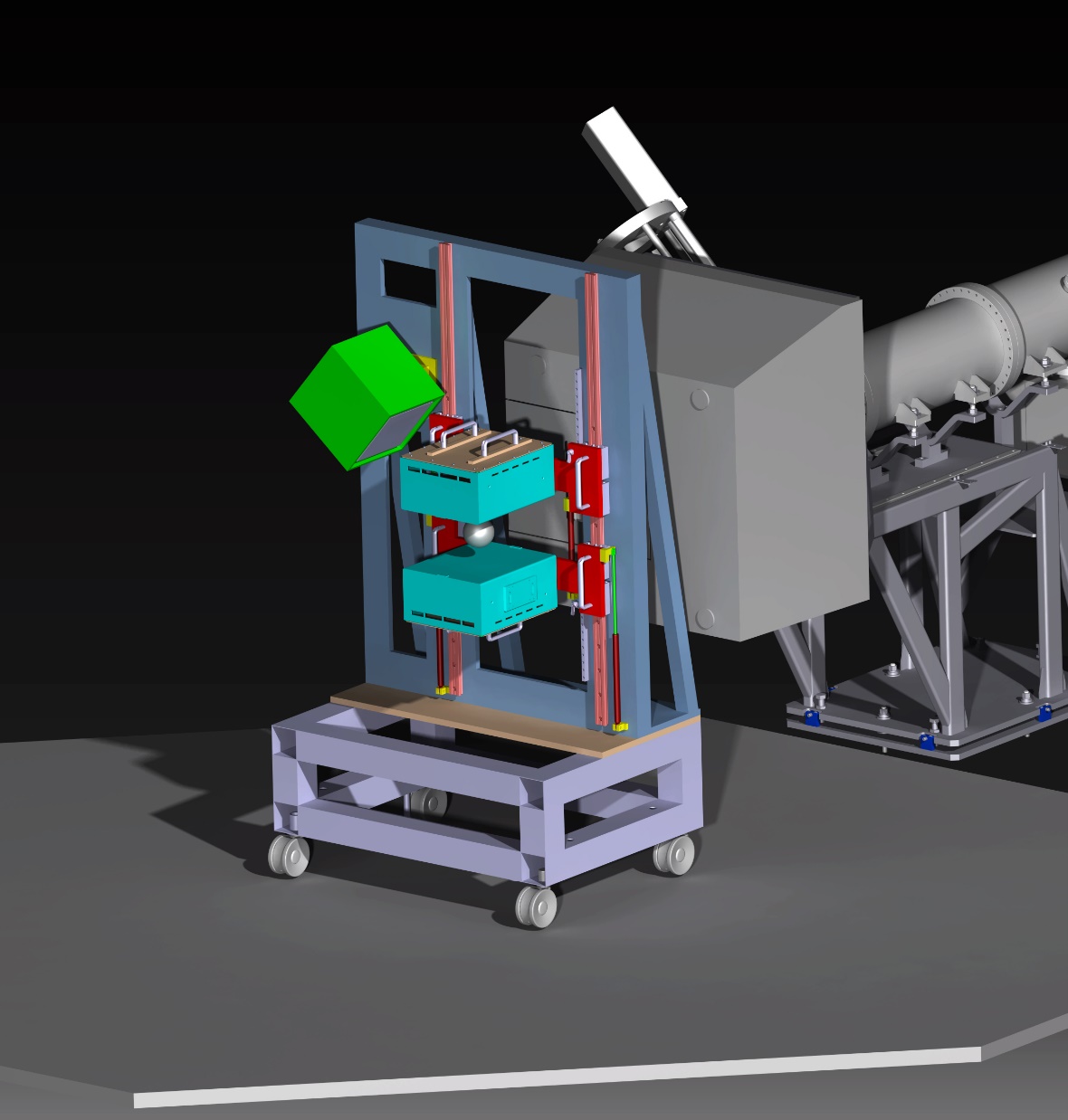 0,25 mm phosphor bronze foil inserted matrix and MAPMT elements will be pressed against it
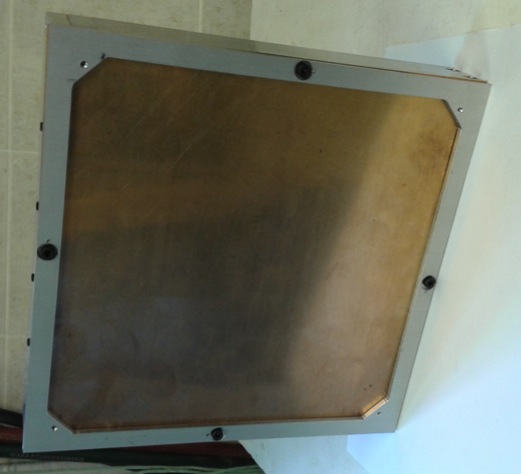 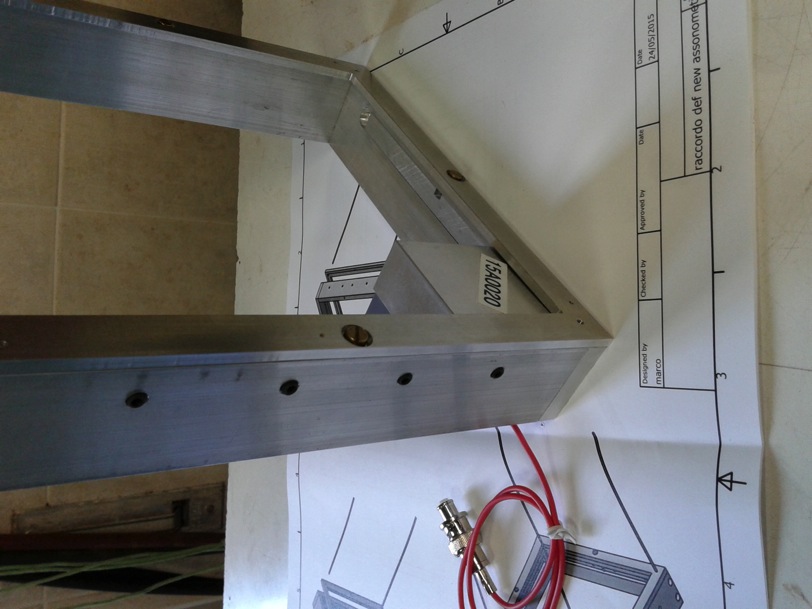 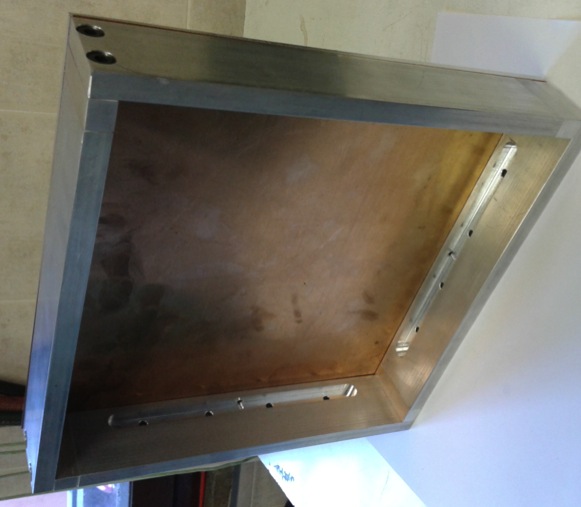 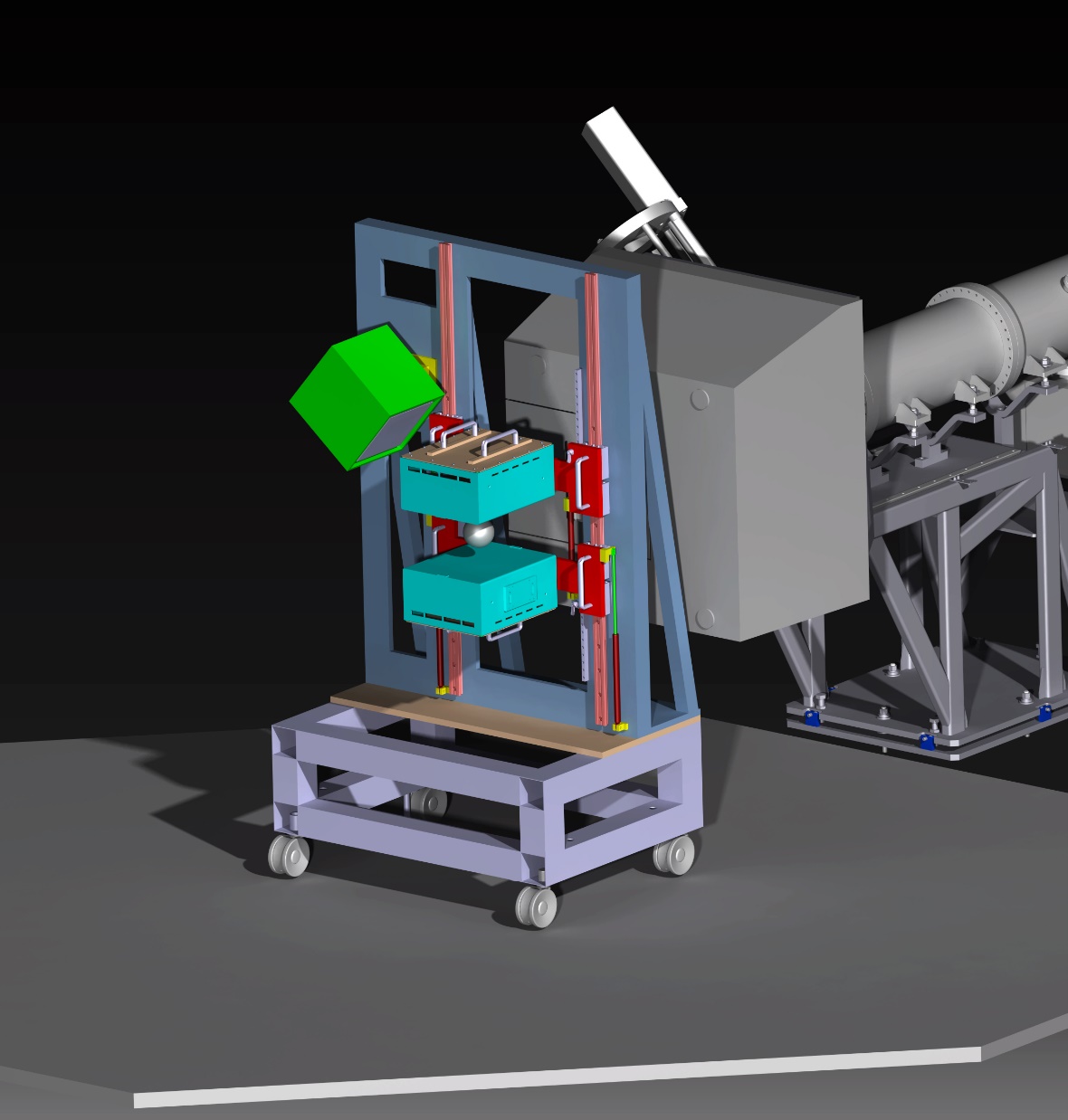 Stiffness of the system
Complete setup of the 16 Matrices: 20 cm x 20 cm2 LFS calorimeter

Test of stability: put the calorimeter orizontally -> all the weight leans on the foil and monitor the bending of the foil
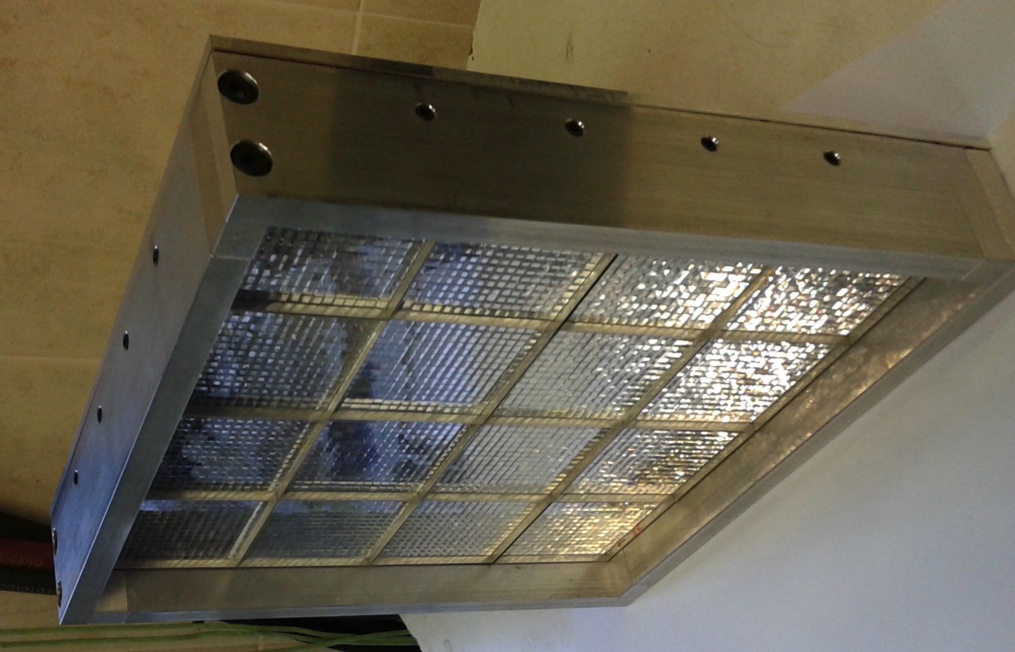 Stability test
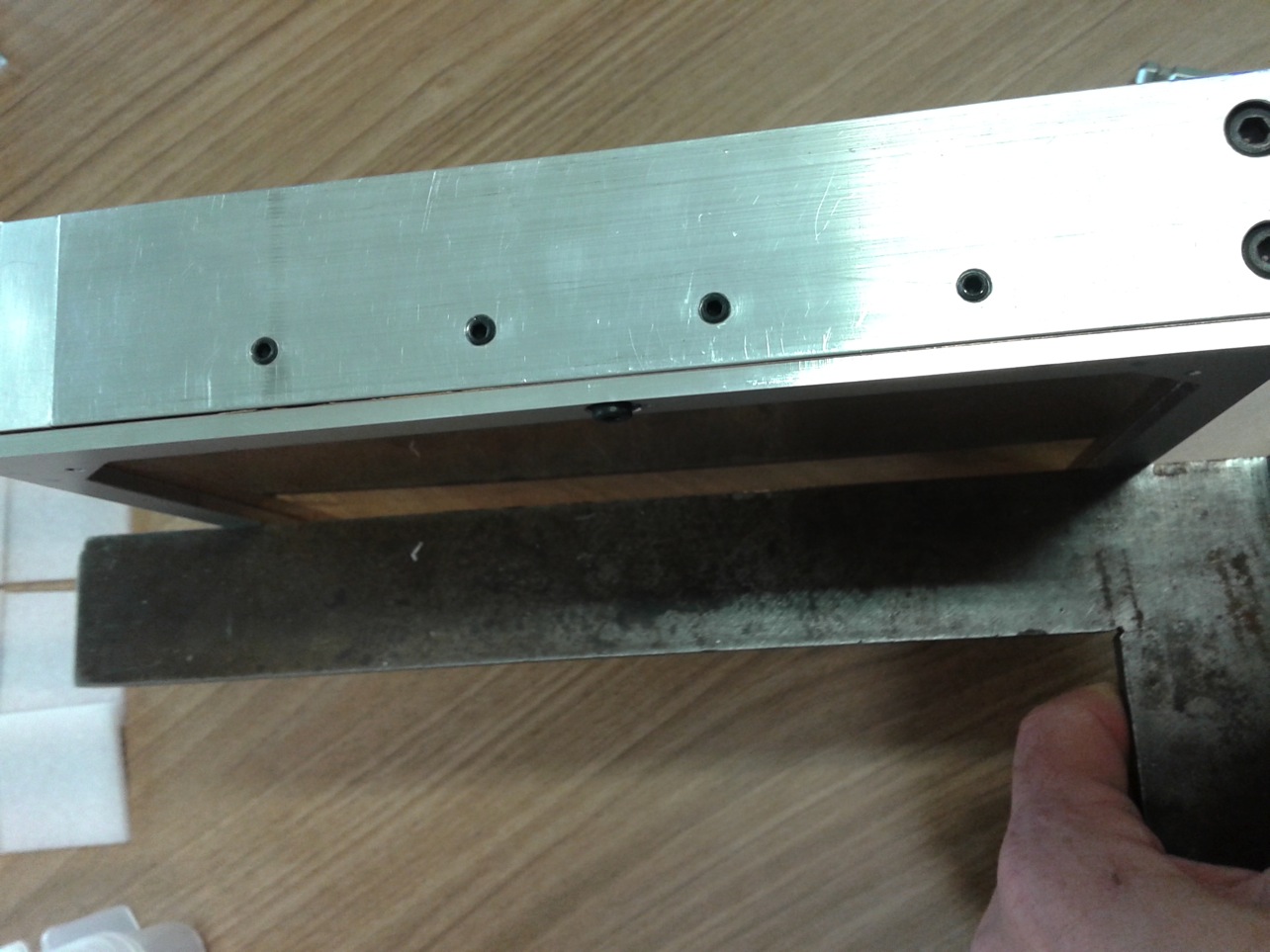 After a week, gravity did not succeed to move the crystals
phosphor bronze foil could be thinned (250 mm  150 mm)
Calo electronic update
LNF electronic service is taking care of calorimeter electronics 
Preliminary layout ready -> building phase
HV PCB modules for H8500 ordered (->Centro Fermi)
front-end for calorimeter order is being prepared (12k€+IVA->INSIDE)
Concentrator FPGA board design ok-> order will follow
spares
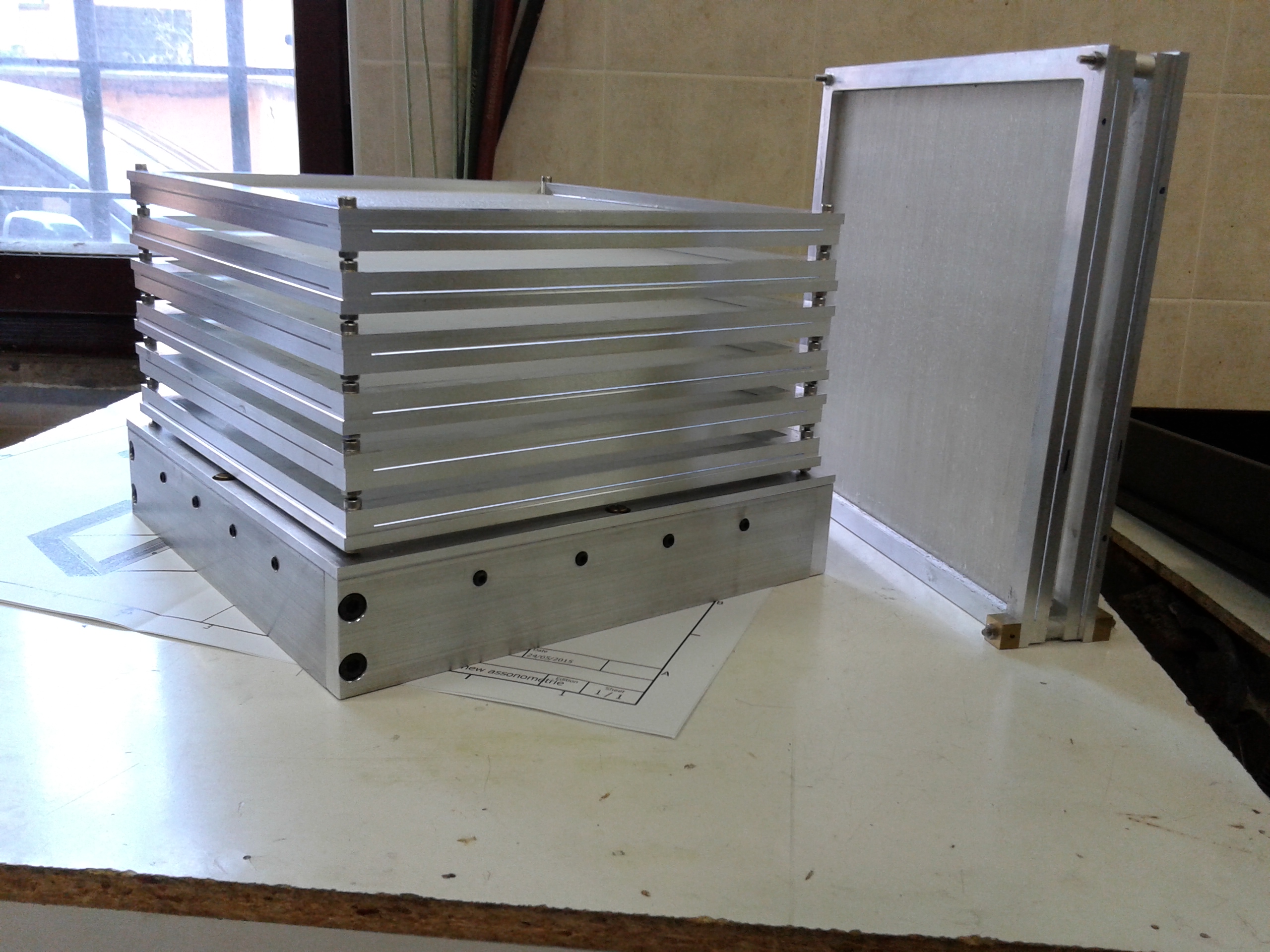 6 X-Y fiber planes + 2 spares ready
calorimeter structure almost ready
waiting for electronics to finalize cooling
system
210x210x0,3 mm3 foil to be inserted here

crystal fixation system
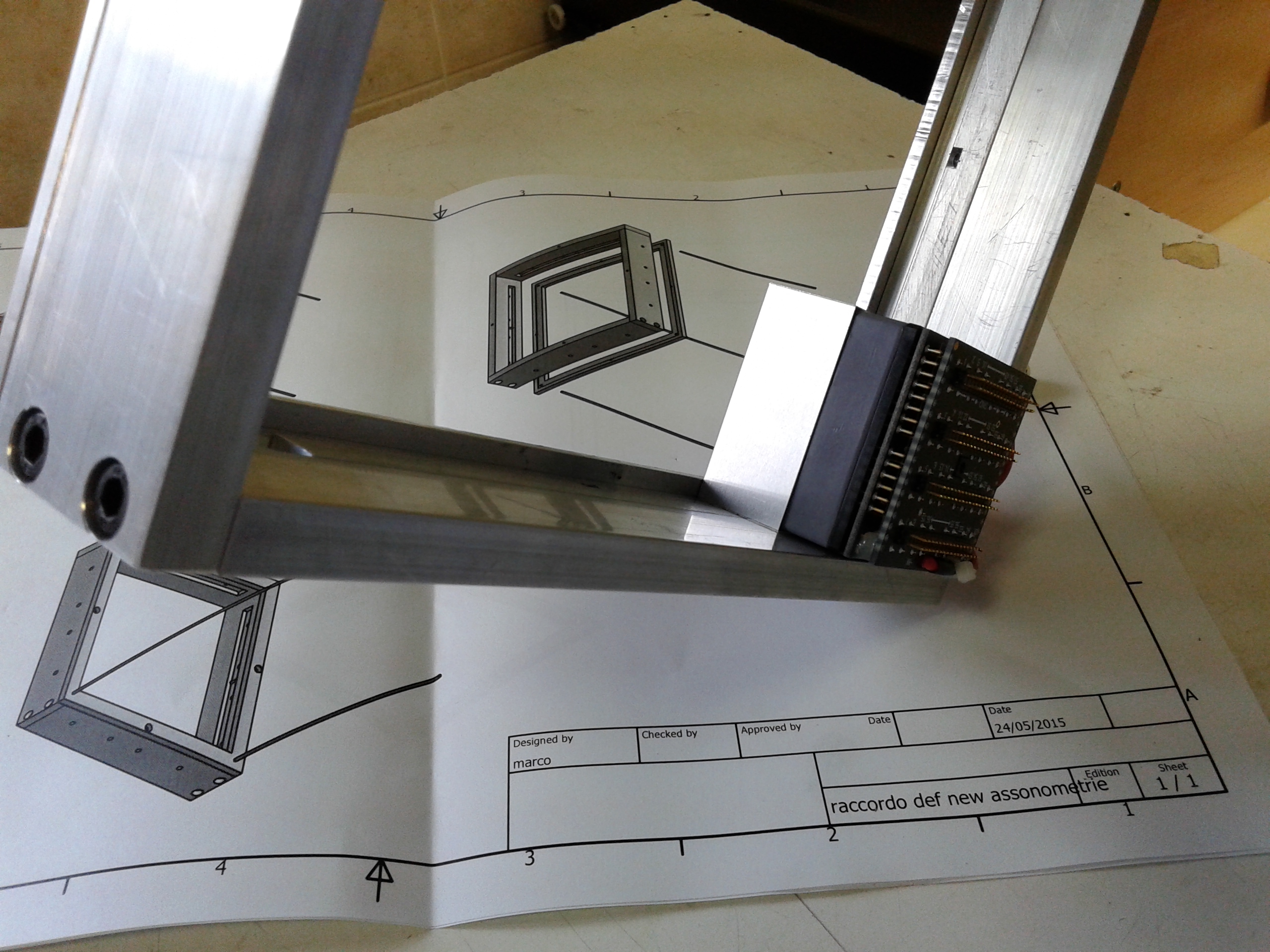 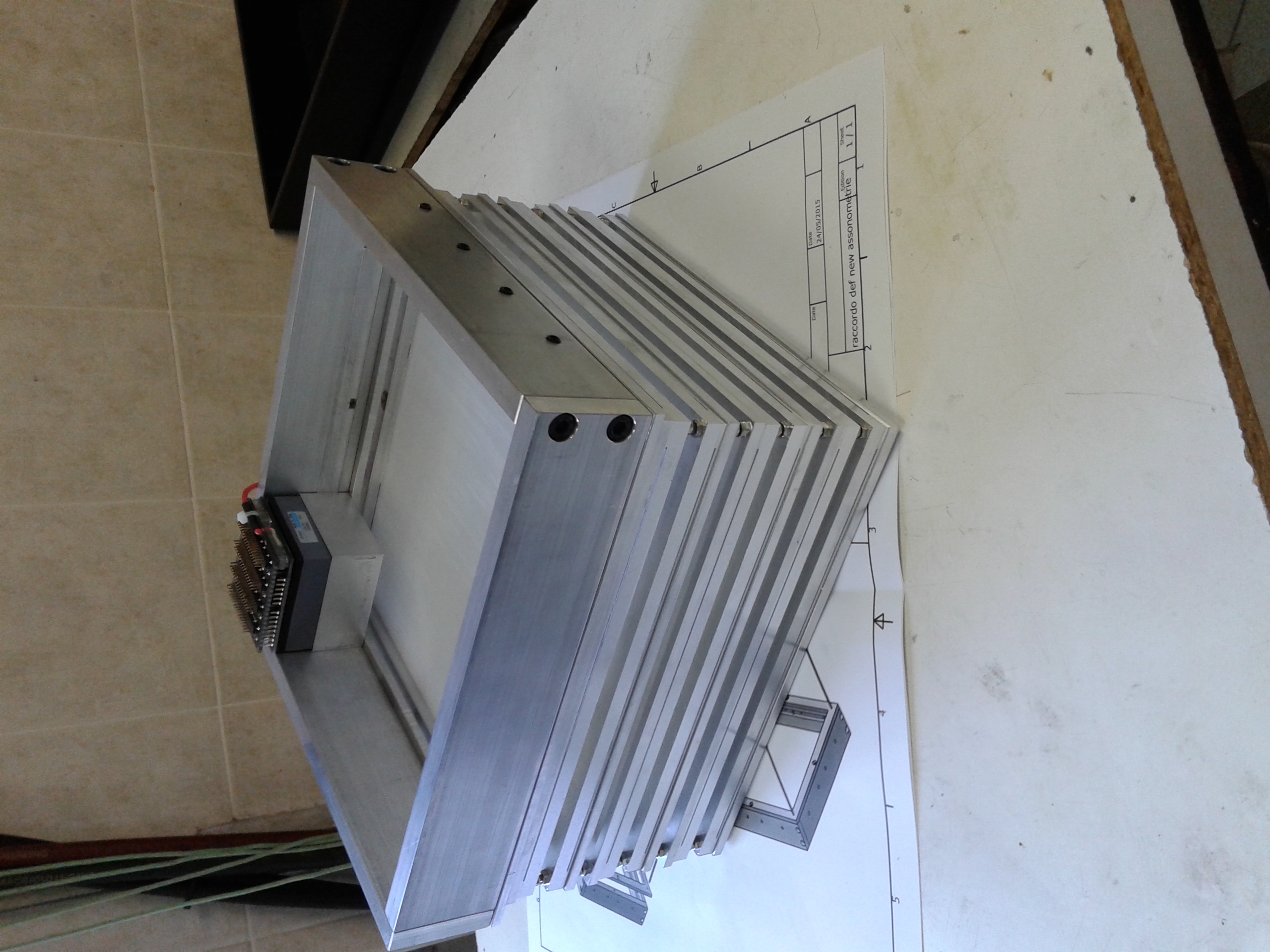 thanks to MARCO MAGI